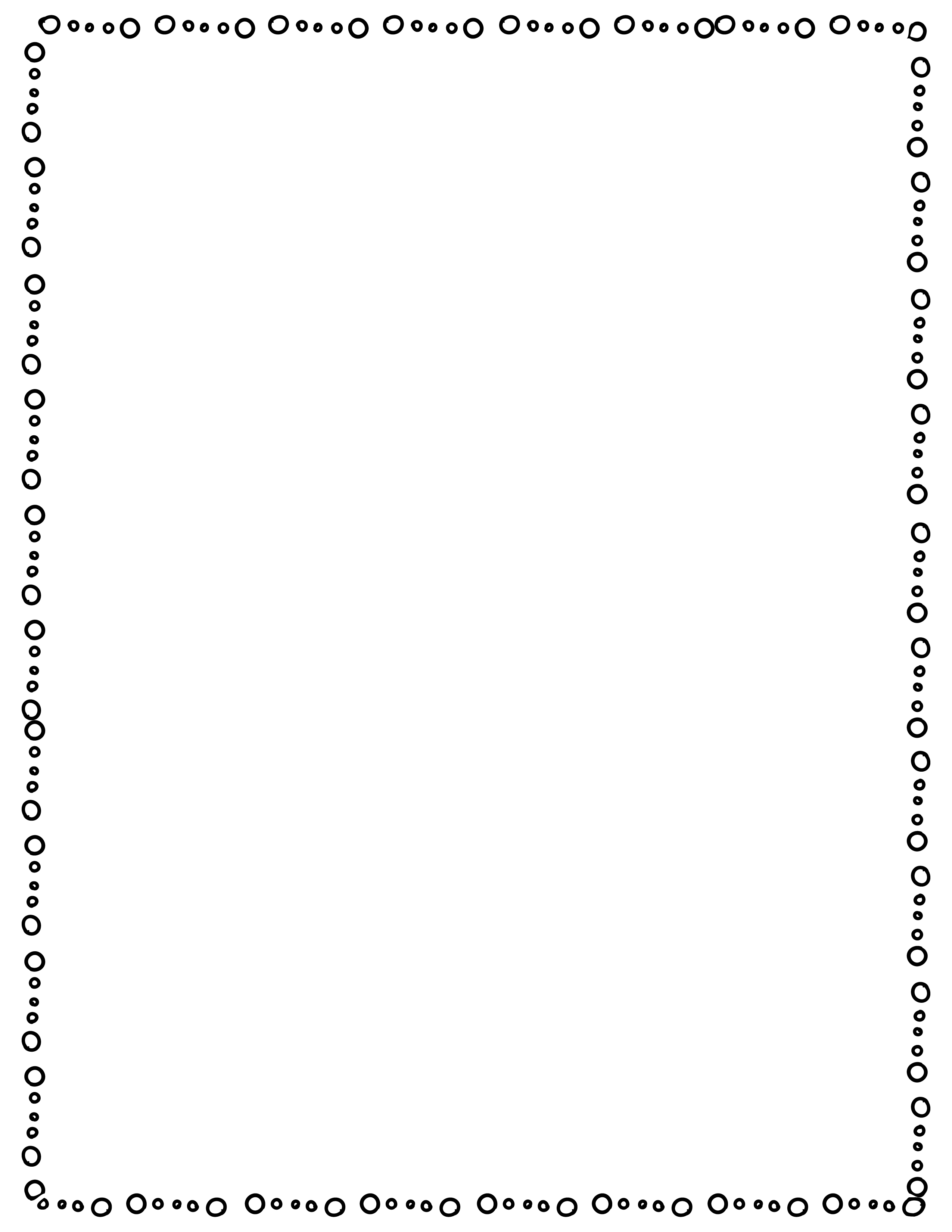 Diplom
Penalhus
_____________________________

Tillykke!

 Du har total tjek på dit penalhus







_____________________________
din lærer
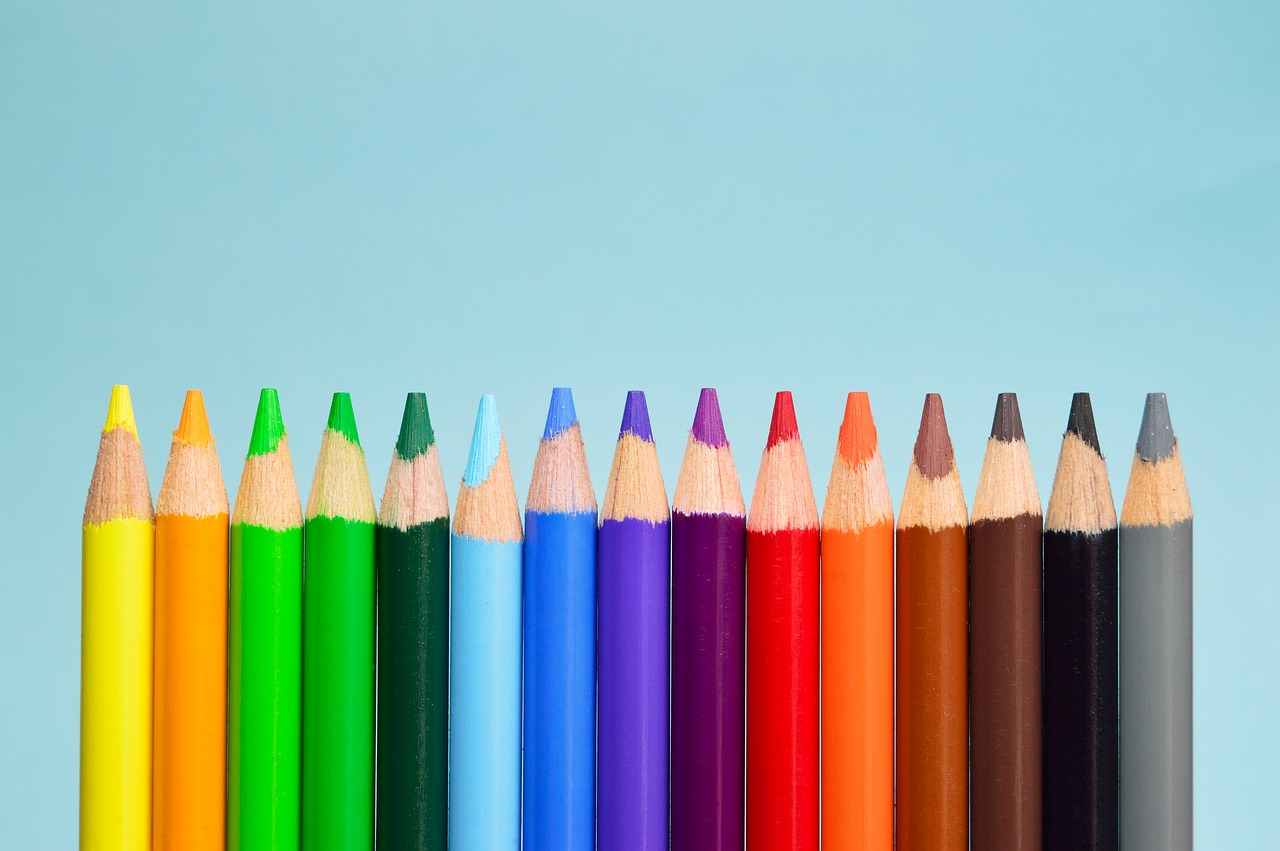 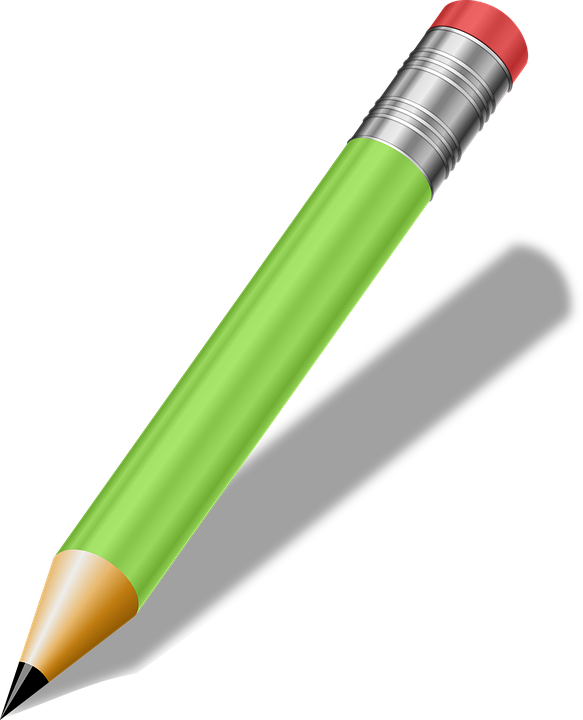 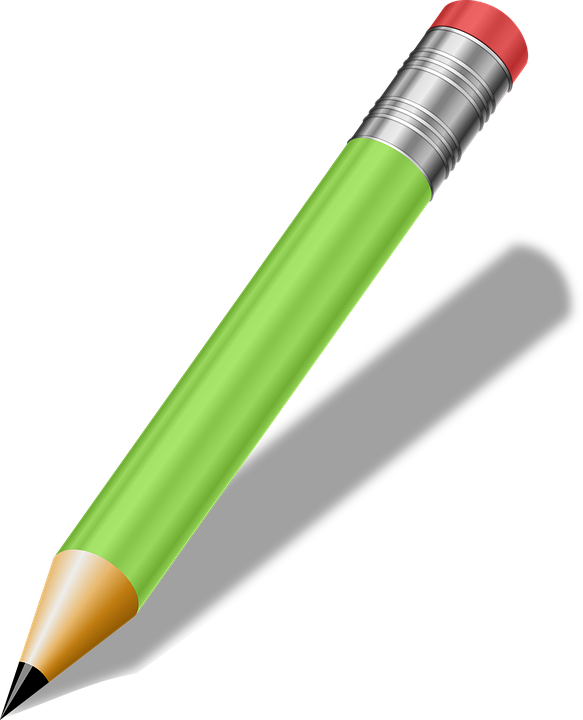 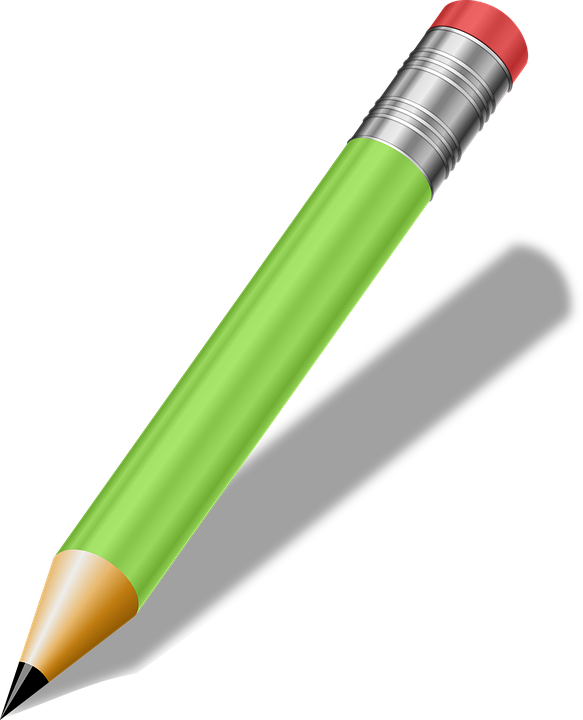 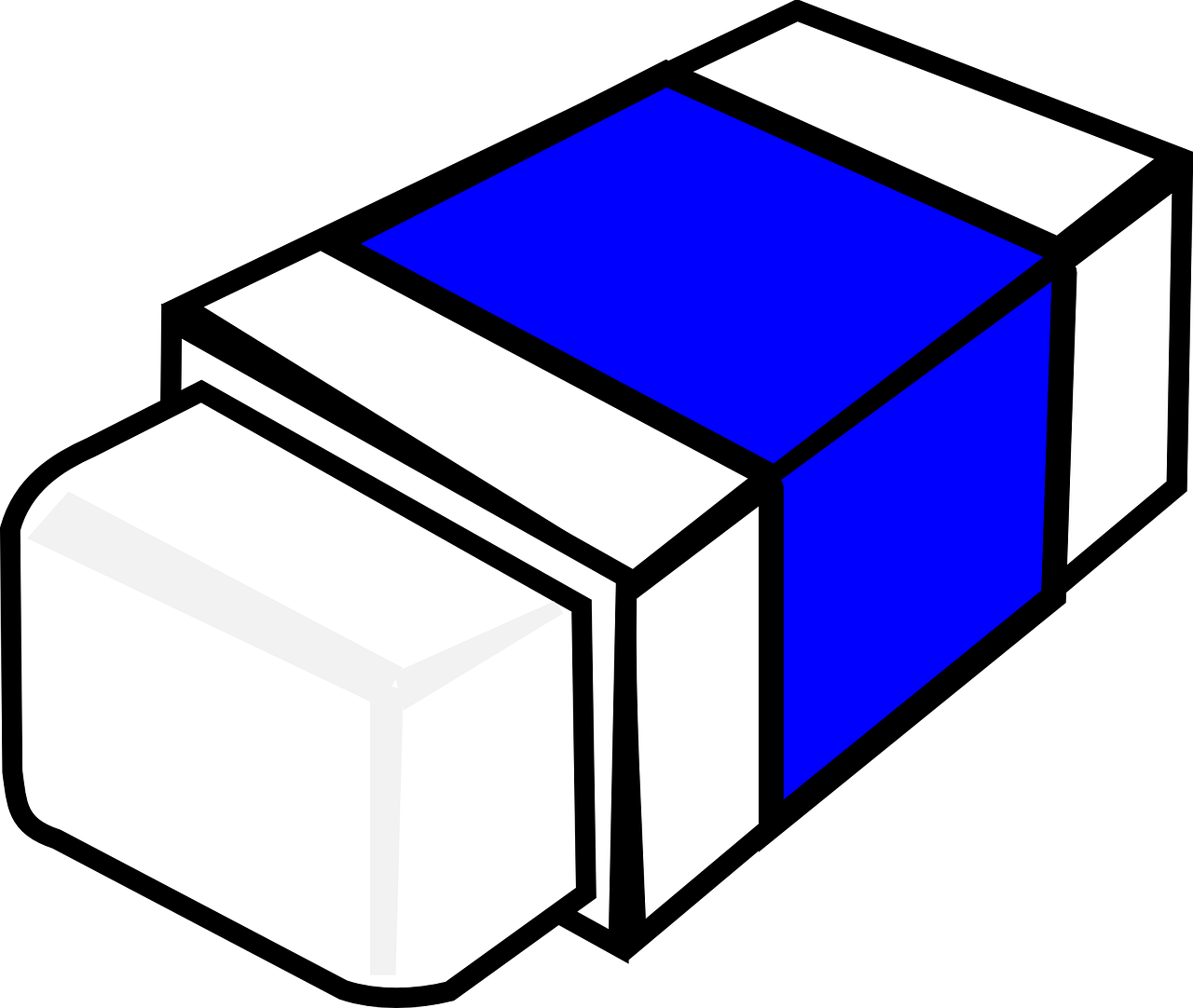 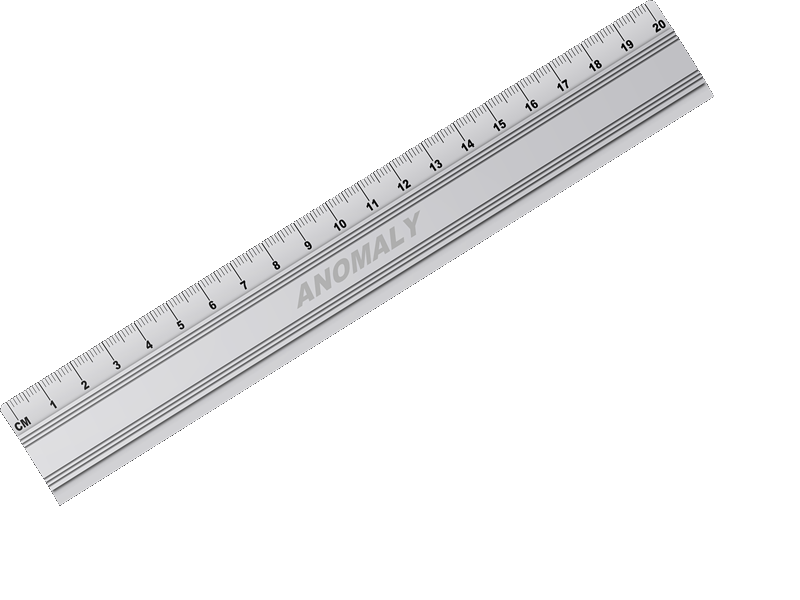 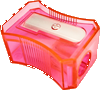 © Sanne Pogager